ORGANIZACIÓN DE CENTROS DE SIMULACION MEDICA EN PREGRADO Y POSGRADO
Augusto Scalabrini Neto
Simulación en Latino America
Associación Colombiana de Simulación Clínica en las Ciencias de la Salud (ACS-CS) – 2005
Associação Brasileira de Simulação na Saúde (ABRASSIM) – 2010
Associación Mexicana de Simulación Clinica (AMESIC) – 2011
Associación de Simuloeducadores de Puerto Rico (ASEPUR) - 2012
Sociedad Chilena de Simulación Clinica y Seguridad del Paciente (SOCHISIM) – 2013
Associación Costaricense de Simulación Clinica (ACOSIC) - 2016
Simulación en Latino America
Sociedad Argentina de Simulación – en constitución
Esfuerzos: Peru, Bolivia, Paraguay ..
Simulación en Latino America
Más centrada en las Universidades
Más centrada en Pregrado
Más centrada en Baja Fidelidad
Experiencia de Brasil
Esfuerzos individuales
Inserción curricular individual y errática
Alta fidelidad poco utilizada
Experiencia de Brasil - Pregrado
Diretrices de los Cursos de Medicina 2015
Obligatorio Laboratorios de Habilidades
Recomendado Centros de Simulación

Programa de Acreditación de Cursos de Medicina 2015
Puntaje alta para Laboratorios de Habilidades y Centros de Simulación
Inserción Curricular
Al largo de los 6 años de curso
Primero al quinto año – Habilidades y Protocolos
Sexto año – Alta Fidelidad
Temas de emergência
Medicina interna y Pediatria
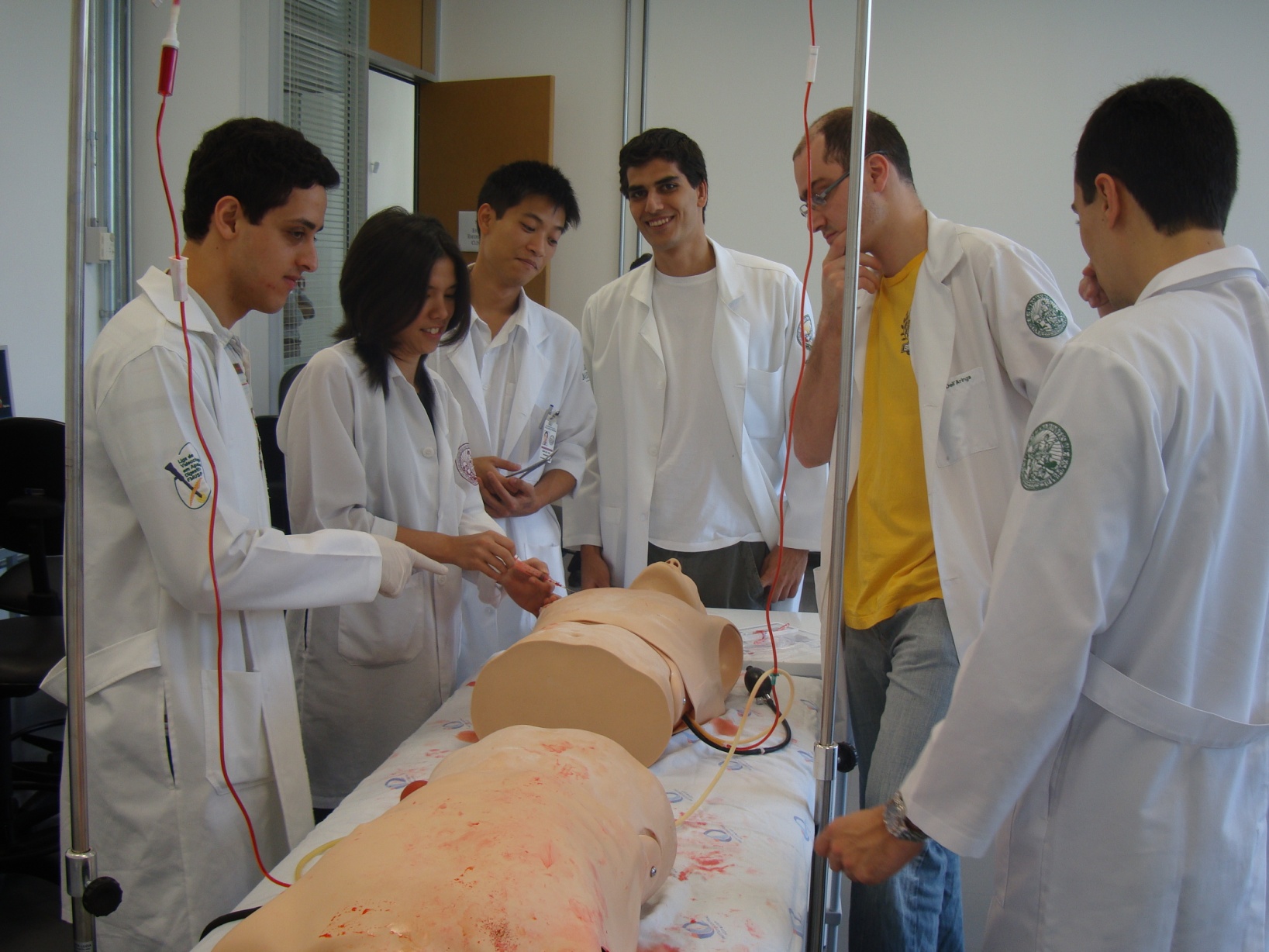 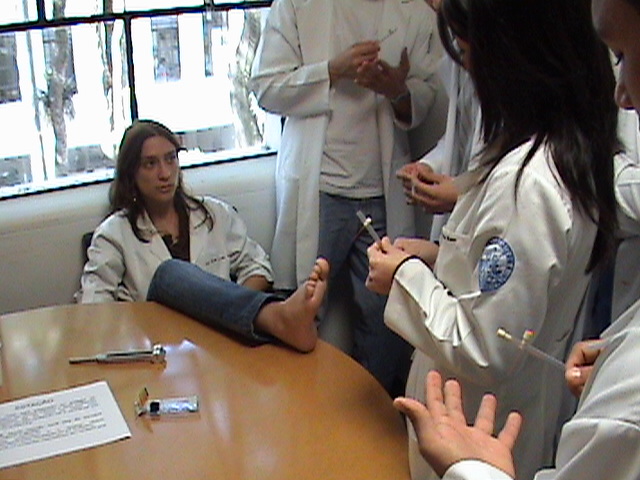 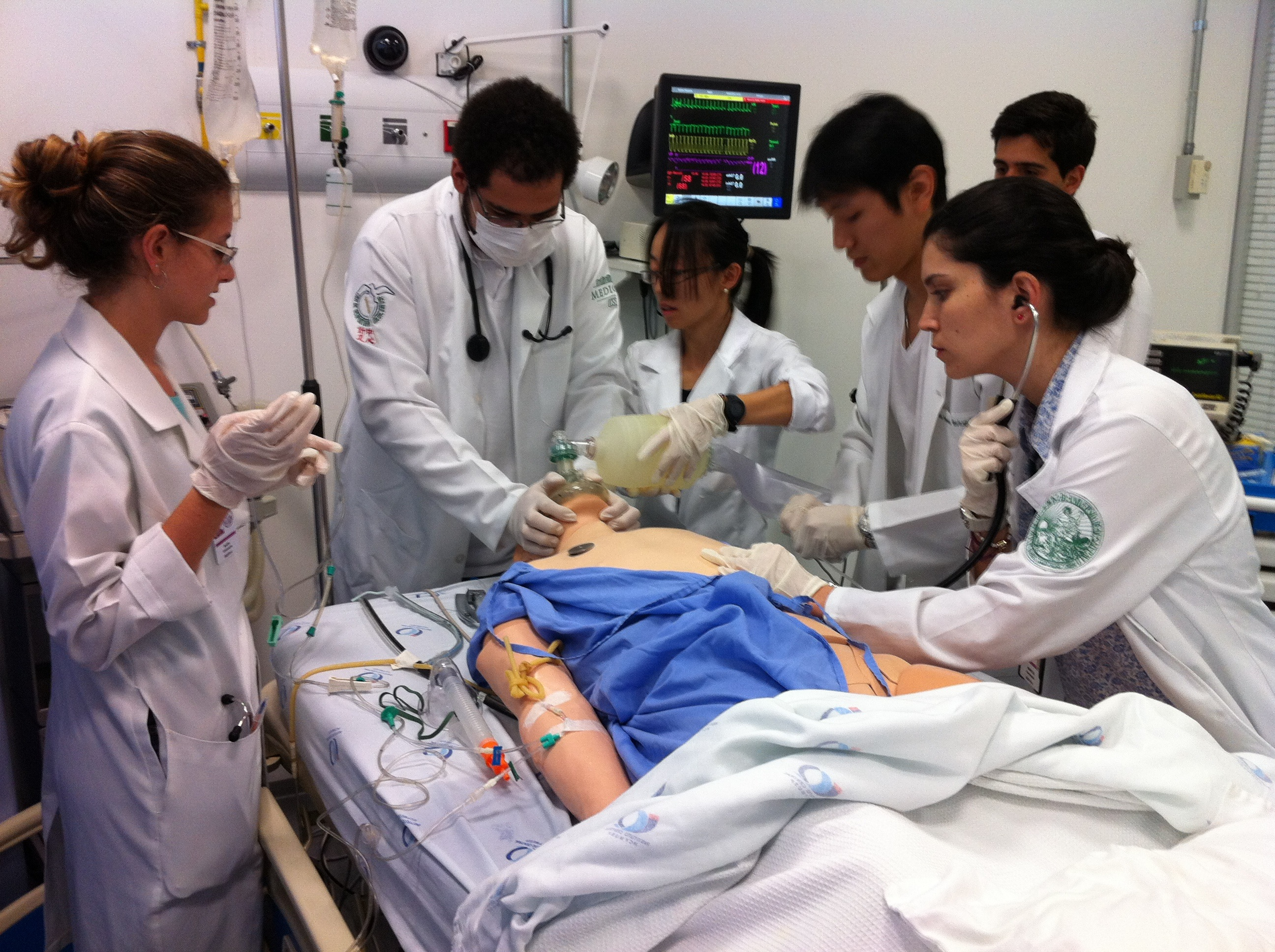 En Posgrado (Becado)
No hay directrices para el uso de simulación.
Hacemos In Situ  (Pediatría, Medicina Interna, Neurología)
Tiempo y oportunidad
Entrenamiento Multiprofesional
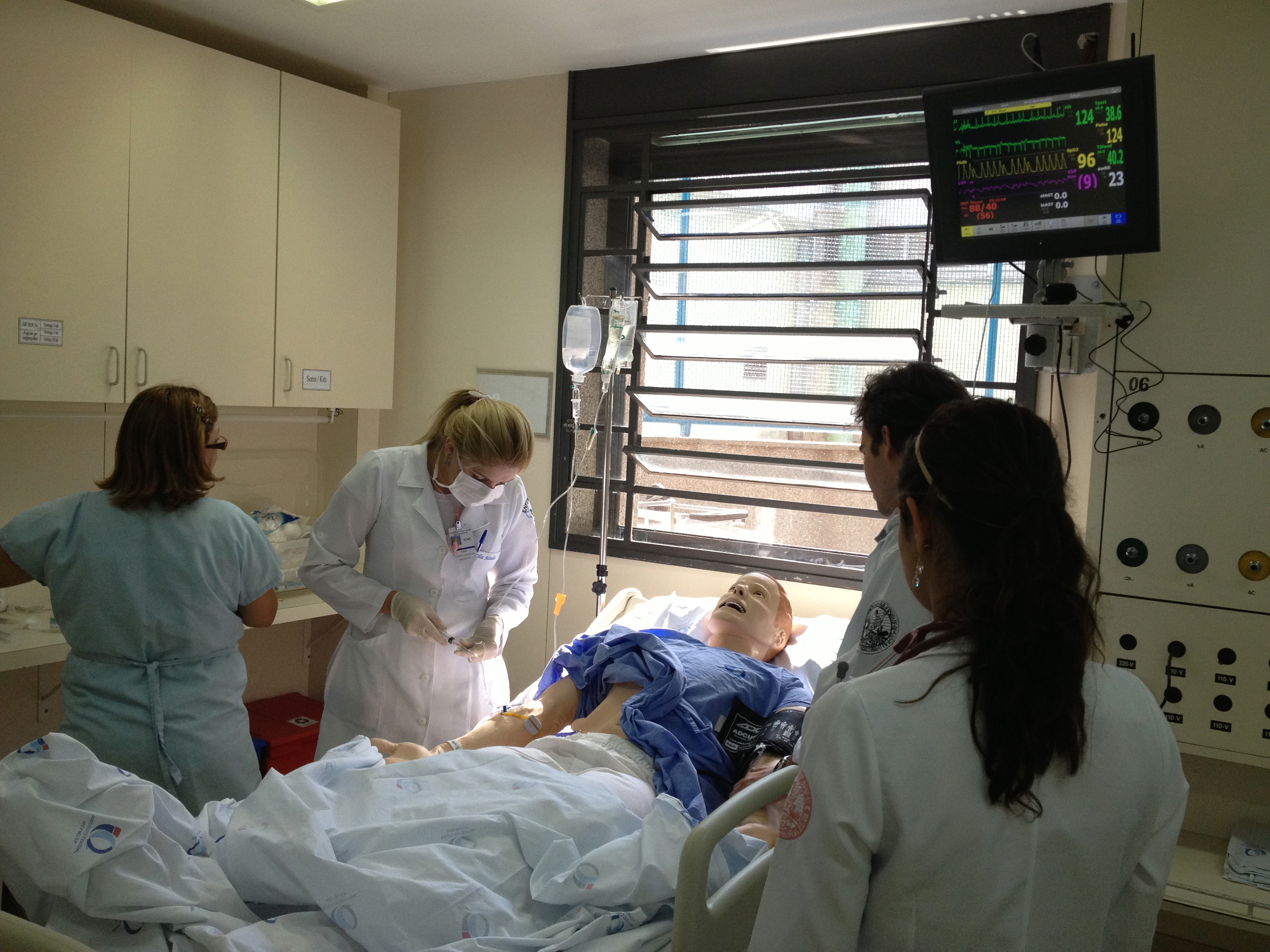 GRACIAS!!
scalabrini@usp.br
Tel: (5511)2661-6336